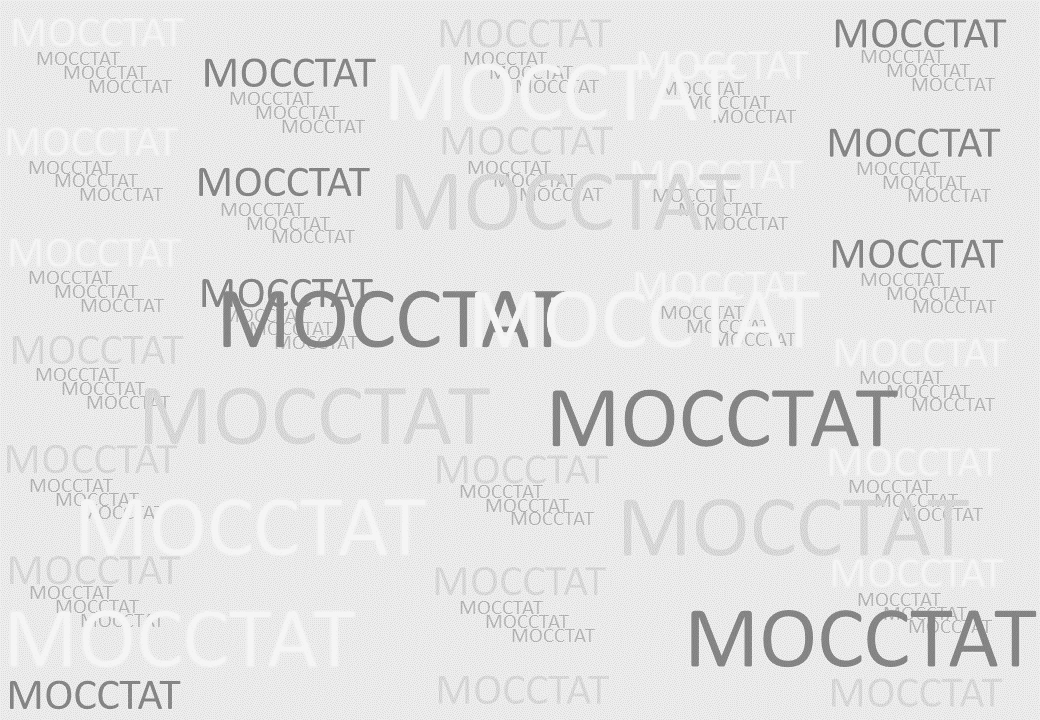 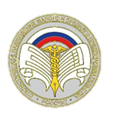 СПЛОШНОЕ ФЕДЕРАЛЬНОЕ СТАТИСТИЧЕСКОЕ НАБЛЮДЕНИЕ 
ЗА ДЕЯТЕЛЬНОСТЬЮ СУБЪЕКТОВ МАЛОГО И СРЕДНЕГО ПРЕДПРИНИМАТЕЛЬСТВА ЗА 2020 ГОД
приказом от 17 августа 2020 г. n 469 утверждены формы  федерального статистического наблюдения и указания по их заполнению
ОБСЛЕДОВАНИЕ ОХВАТЫВАЕТ ВСЕ СУБЪЕКТЫ РОССИЙСКОЙ ФЕДЕРАЦИИ
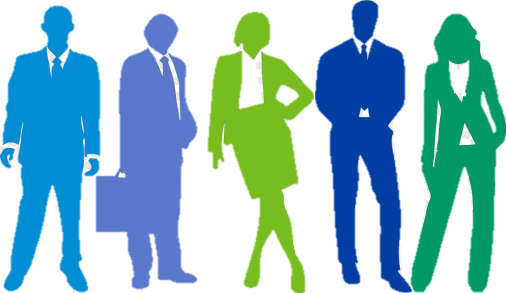 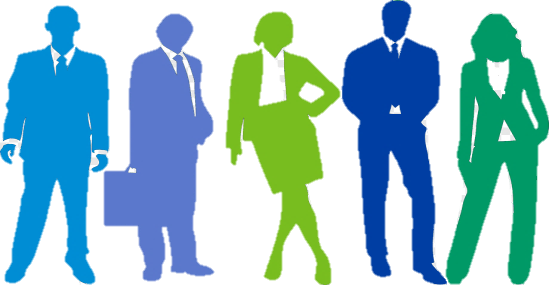 Срок предоставления сведений 
до 1 апреля  2021 года
(при подаче на портале ГОСУСЛУГИ до 1 мая 2021 года)
Средние предприятия отчитываются в обычном порядке
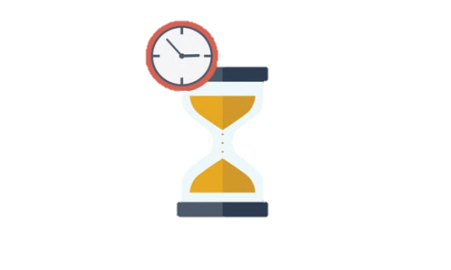 МАЛЫЕ И МИКРО
ПРЕДПРИЯТИЯ
ИНДИВИДУАЛЬНЫЕ ПРЕДПРИНИМАТЕЛИ
№ МП-сп «Сведения об основных показателях деятельности малого предприятия за 2020 год»
Форма № 1-предприниматель "Сведения о деятельности 
индивидуального предпринимателя за 2020год"
СПОСОБЫ ОТПРАВКИ

на портале ГОСУСЛУГ https://gosuslugi.ru (при наличии подтверждённой учетной записи) 
через систему WEB-СБОРА РОССТАТА    https://websbor.gks.ru (при наличии электронной цифровой подписи) 
через специальных операторов связи, предоставляющих услуги защищенного электронного документооборота
путем самостоятельного заполнения и представления в территориальный орган  Росстата форм на бумажном носителе (для малых и микро предприятий)
посредством отправки по электронной почте (https://mosstat.gks.ru)
СВЕДЕНИЯ ЗА 2020 ГОД

адрес (место нахождения)                         и место(а) фактического осуществления экономической деятельности
виды экономической деятельности
параметры производственной деятельности 
стоимость и состав фондов (основных средств)
размер и направление инвестиций в основной капитал
информация об инновационной активности юридических лиц
СПОСОБЫ ПОЛУЧЕНИЯ БЛАНКА И УКАЗАНИЙ  ПО ЗАПОЛНЕНИЮ
	
https://rosstat.gov.ru/                            на интернет-сайте 
   РОССТАТА
https://gosuslugi.ru                               на портале 
       ГОСУСЛУГ
https://mosstat.gks.ru                         на интернет-сайте  
    МОССТАТА
https://websbor.gks.ru                                в системе WEB-СБОРА 
РОССТАТА
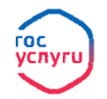 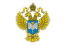 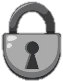 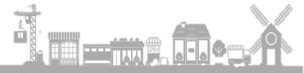 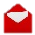 @
КОНФИДЕНЦИАЛЬНОСТЬ ГАРАНТИРУЕТСЯ ПОЛУЧАТЕЛЕМ ИНФОРМАЦИИ

УЧАСТИЕ В ЭКОНОМИЧЕСКОЙ ПЕРЕПИСИ ОБЯЗАТЕЛЬНО

меры административного воздействия предусмотрены ст.13.19 КоАП
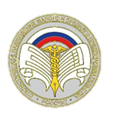 СПЛОШНОЕ ФЕДЕРАЛЬНОЕ СТАТИСТИЧЕСКОЕ НАБЛЮДЕНИЕ ЗА ДЕЯТЕЛЬНОСТЬЮ СУБЪЕКТОВ МАЛОГО И СРЕДНЕГО ПРЕДПРИНИМАТЕЛЬСТВА ЗА 2020 ГОД
приказом от 17 августа 2020 г. n 469 утверждены формы  федерального статистического наблюдения и указания по их заполнению
ОБСЛЕДОВАНИЕ ОХВАТЫВАЕТ ВСЕ СУБЪЕКТЫ РОССИЙСКОЙ ФЕДЕРАЦИИ
ФОРМЫ НАБЛЮДЕНИЯ
УЧАСТНИКИ
СВЕДЕНИЯ ЗА 2020 ГОД
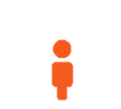 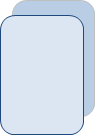 МП-сп
№ 1-предприниматель "Сведения о деятельности индивидуального предпринимателя за 2020год"
адрес (место нахождения) и место(а) 
фактического осуществления экономической деятельности
виды экономической деятельности
параметры производственной деятельности 
стоимость и состав фондов 
(основных средств)
размер и направление инвестиций           в основной капитал
информация об инновационной активности юридических лиц
ИНДИВИДУАЛЬНЫЕ ПРЕДПРИНИМАТЕЛИ
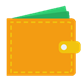 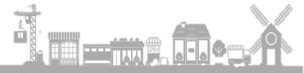 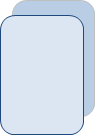 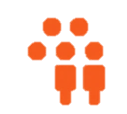 № МП-сп «Сведения об основных показателях деятельности малого предприятия за 2020 год»
№ 1-предп…
МАЛЫЕ И МИКРО
ПРЕДПРИЯТИЯ
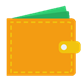 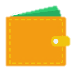 Средние предприятия отчитываются в обычном порядке
СПОСОБЫ ОТПРАВКИ:
на портале ГОСУСЛУГ https://gosuslugi.ru 
(при наличии подтверждённой учетной записи) 
через систему WEB-СБОРА РОССТАТА    https://websbor.gks.ru (при наличии электронной цифровой подписи) 
через специальных операторов связи, предоставляющих услуги защищенного электронного документооборота
путем самостоятельного заполнения и представления в территориальный орган Росстата форм на бумажном носителе (для малых и микро предприятий)
посредством отправки по электронной почте (https://mosstat.gks.ru)
СПОСОБЫ ПОЛУЧЕНИЯ БЛАНКА ФОРМЫ 
И УКАЗАНИЙ  ПО ЗАПОЛНЕНИЮ:
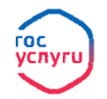 СРОК 
 предоставления сведений 
до 1 апреля  2021 года
https://rosstat.gov.ru/ 
на интернет-сайте РОССТАТА 
https://gosuslugi.ru  
на портале ГОСУСЛУГ
https://mosstat.gks.ru 
на интернет-сайте  МОССТАТА 
в системе WEB-СБОРА РОССТАТА
https://websbor.gks.ru
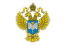 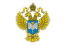 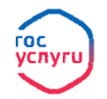 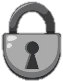 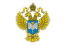 (при подаче на портале ГОСУСЛУГИ
 до 1 мая 2021 года)
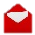 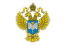 @
КОНФИДЕНЦИАЛЬНОСТЬ ГАРАНТИРУЕТСЯ ПОЛУЧАТЕЛЕМ ИНФОРМАЦИИ

УЧАСТИЕ В ЭКОНОМИЧЕСКОЙ ПЕРЕПИСИ ОБЯЗАТЕЛЬНО

меры административного воздействия предусмотрены ст.13.19 КоАП